The history of benches
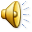 By 
Mason Hamlett
The benches were first made for the common people.Chairs were made for the more important people.
Tools to use
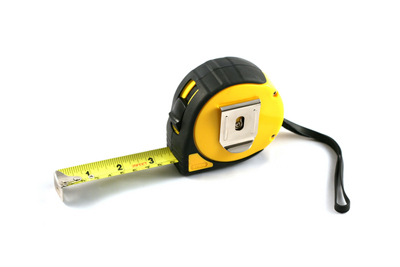 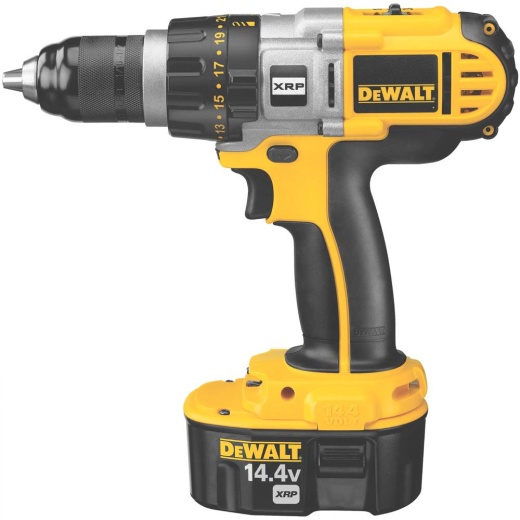 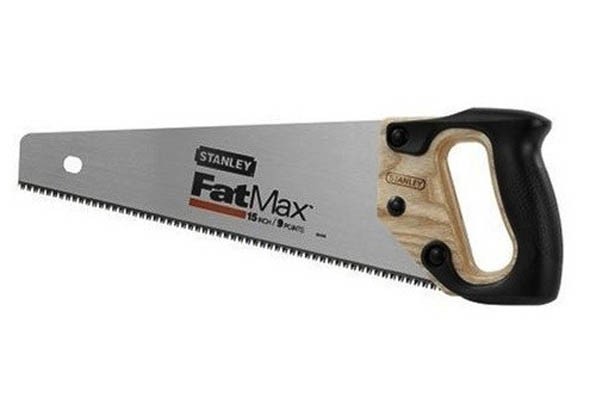 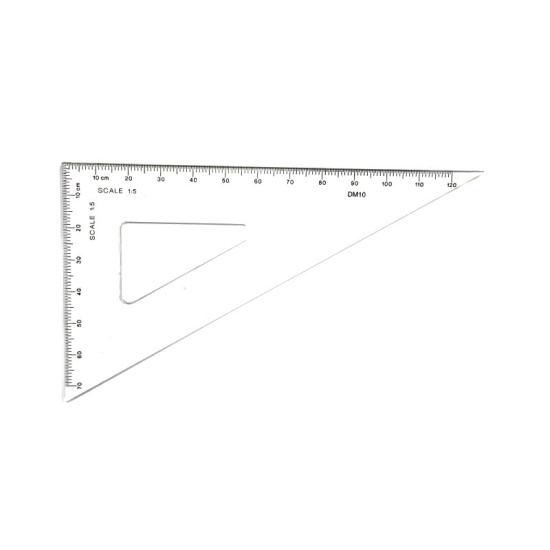 The tools to use
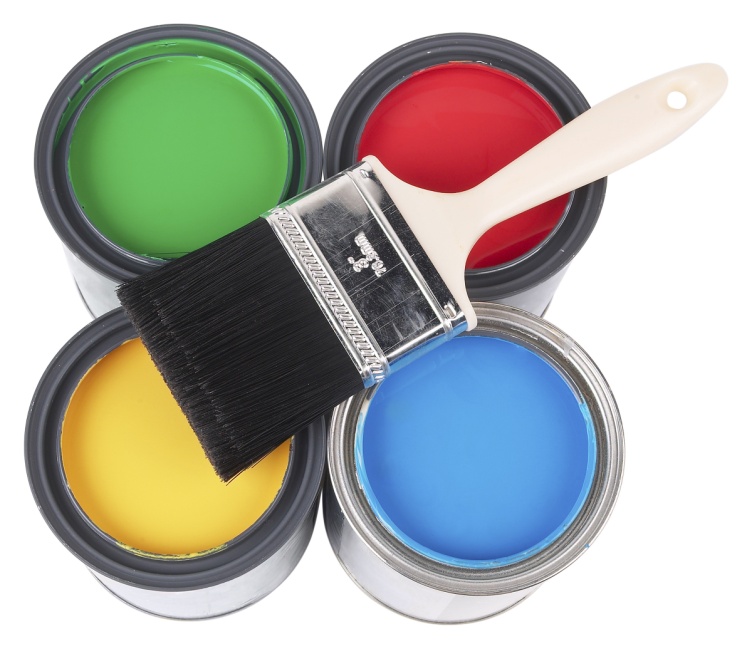 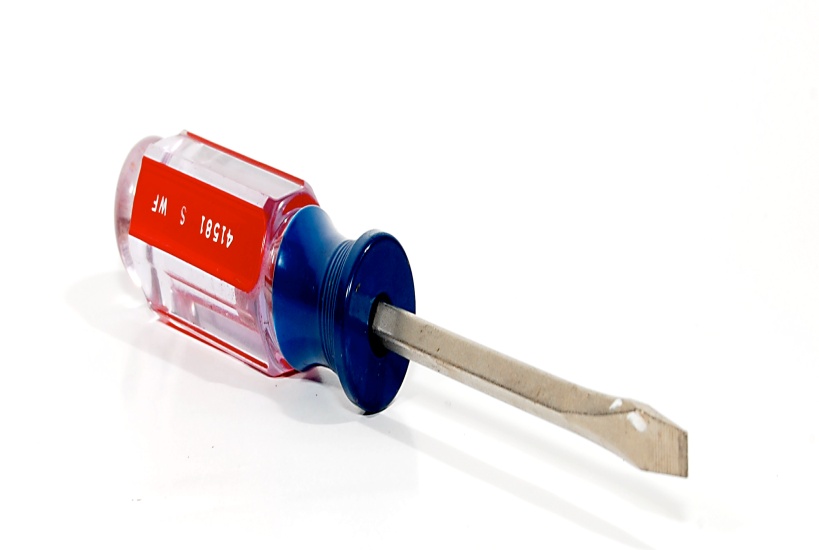 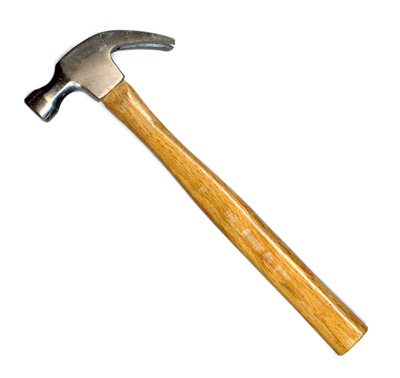 THE   TOOLS TO USE
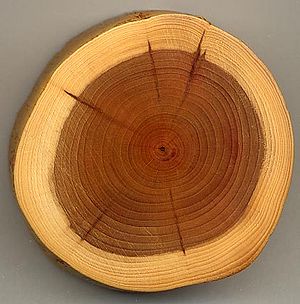 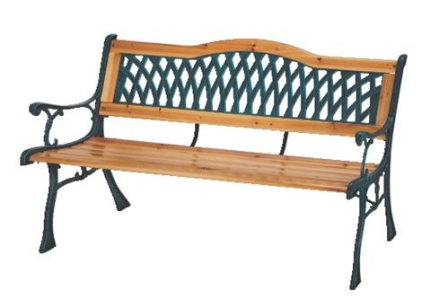 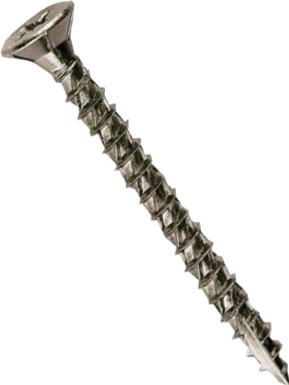 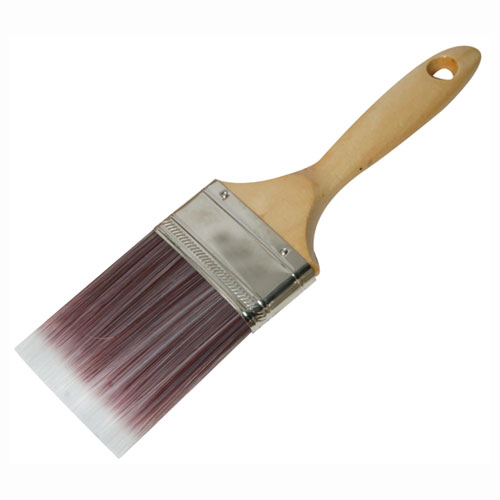 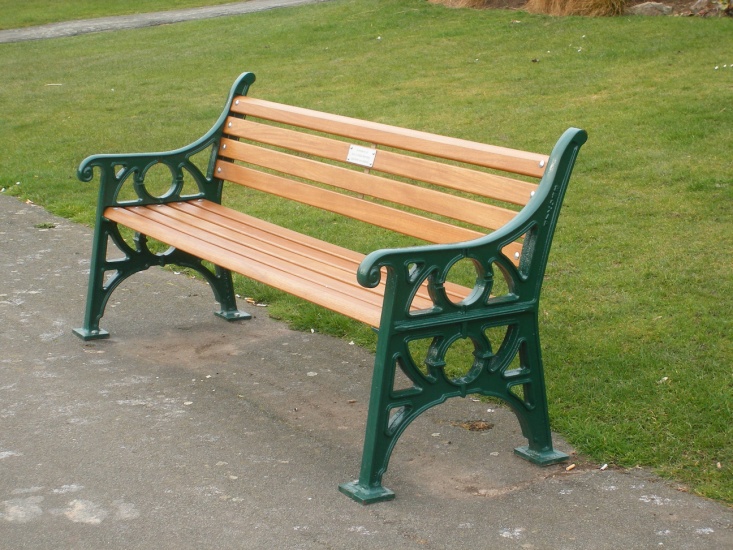 Benches are made of:woodstone metalsynthetic materials